Fig S2G
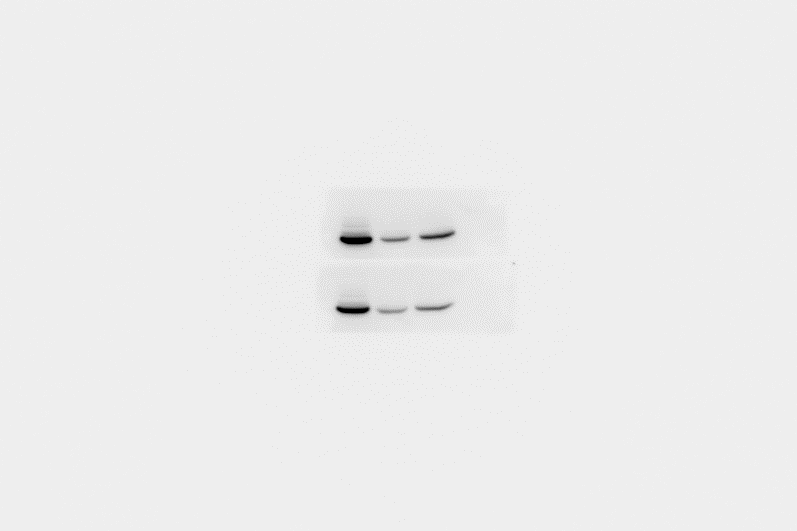 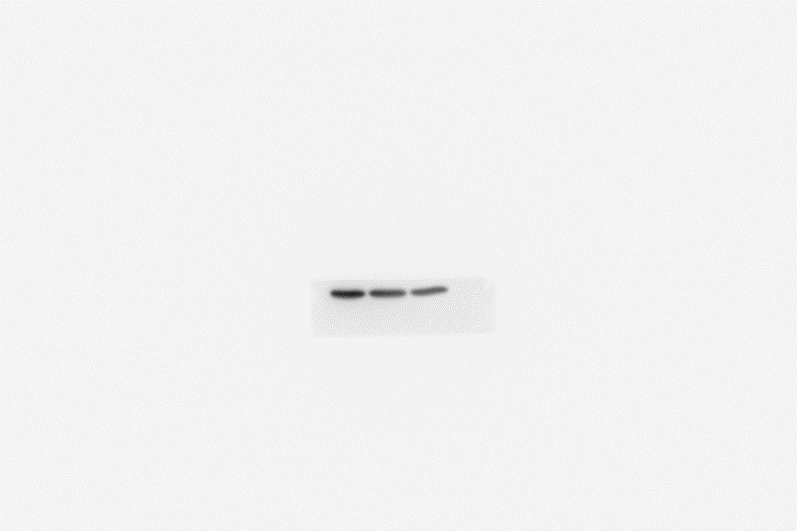 TNFAIP2
GAPDH